Nettsamling 13. oktober
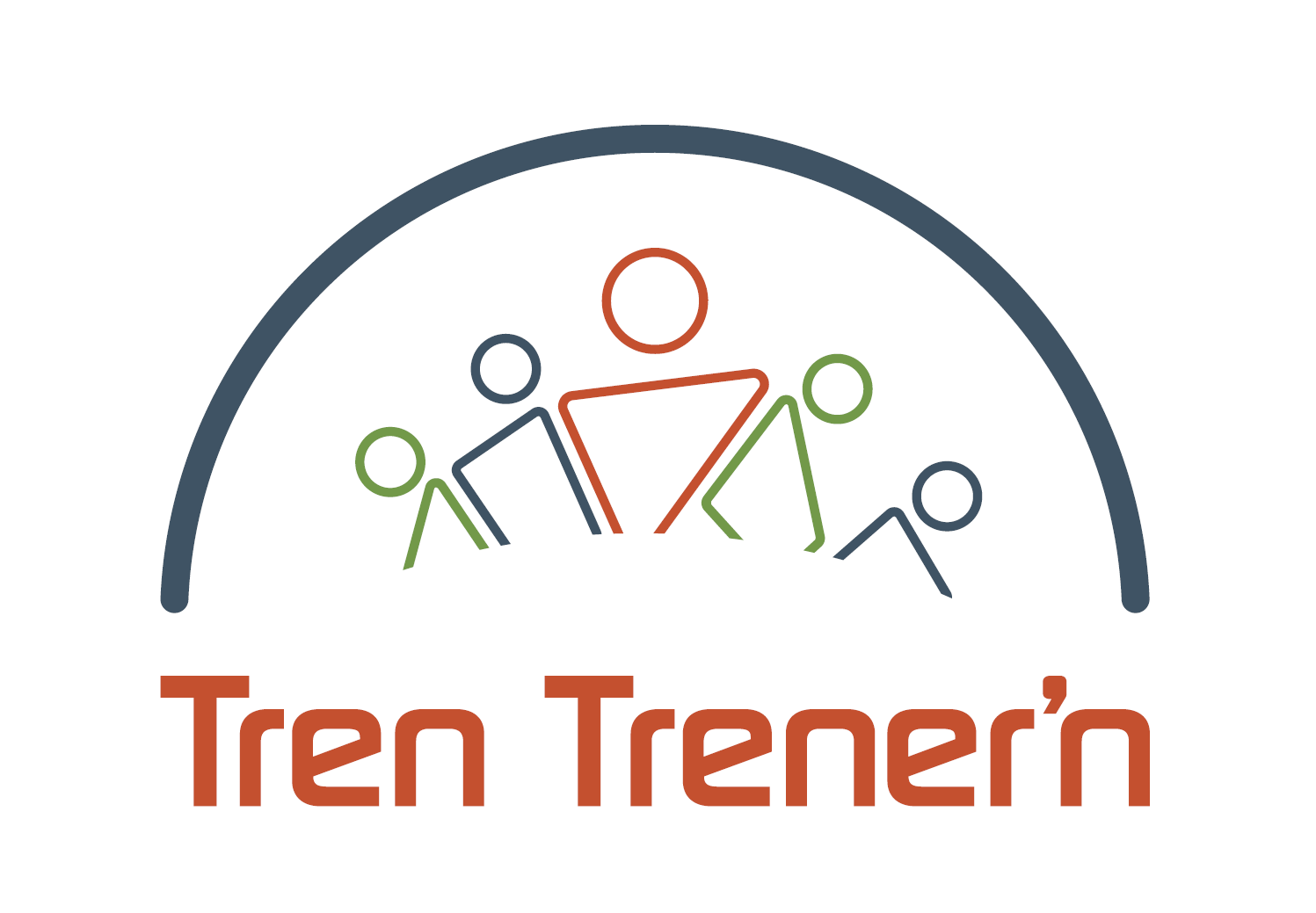 Velkommen 
Kort repitisjon personlighetstypene
Runde i ringen – erfaringer fra «hjemmeleksen»
Presentasjon i TedEx format
Oppstart Innovasjonsprogram 
Hva kan du vente deg videre
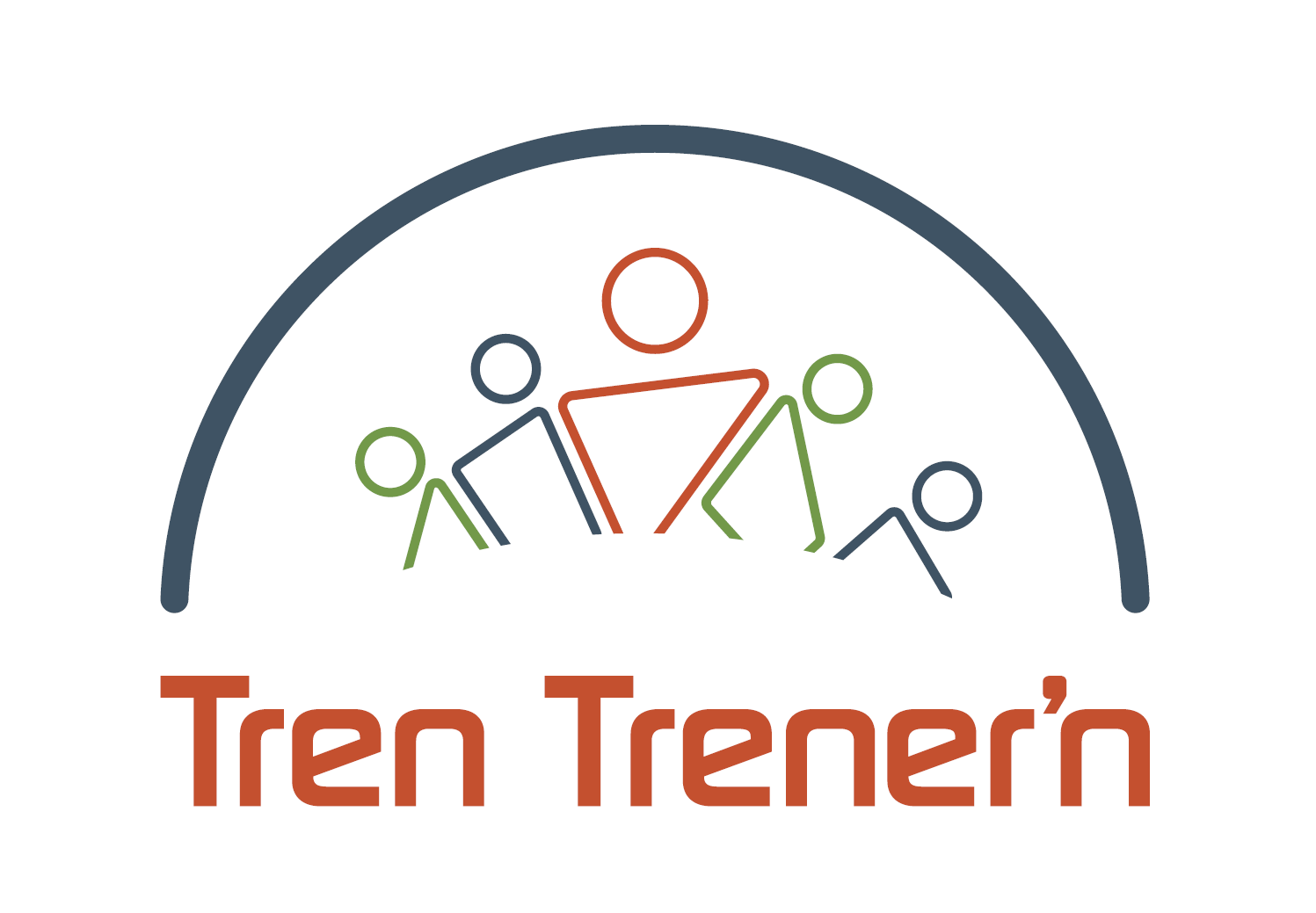 Tren Trener’nVi styrker deg i din rolle som trener på innovasjon og bedriftsutviklingbygger innovasjonskultur  bli den beste Innovasjonshjelperen du kan bli Forstå helheten som fasilitator
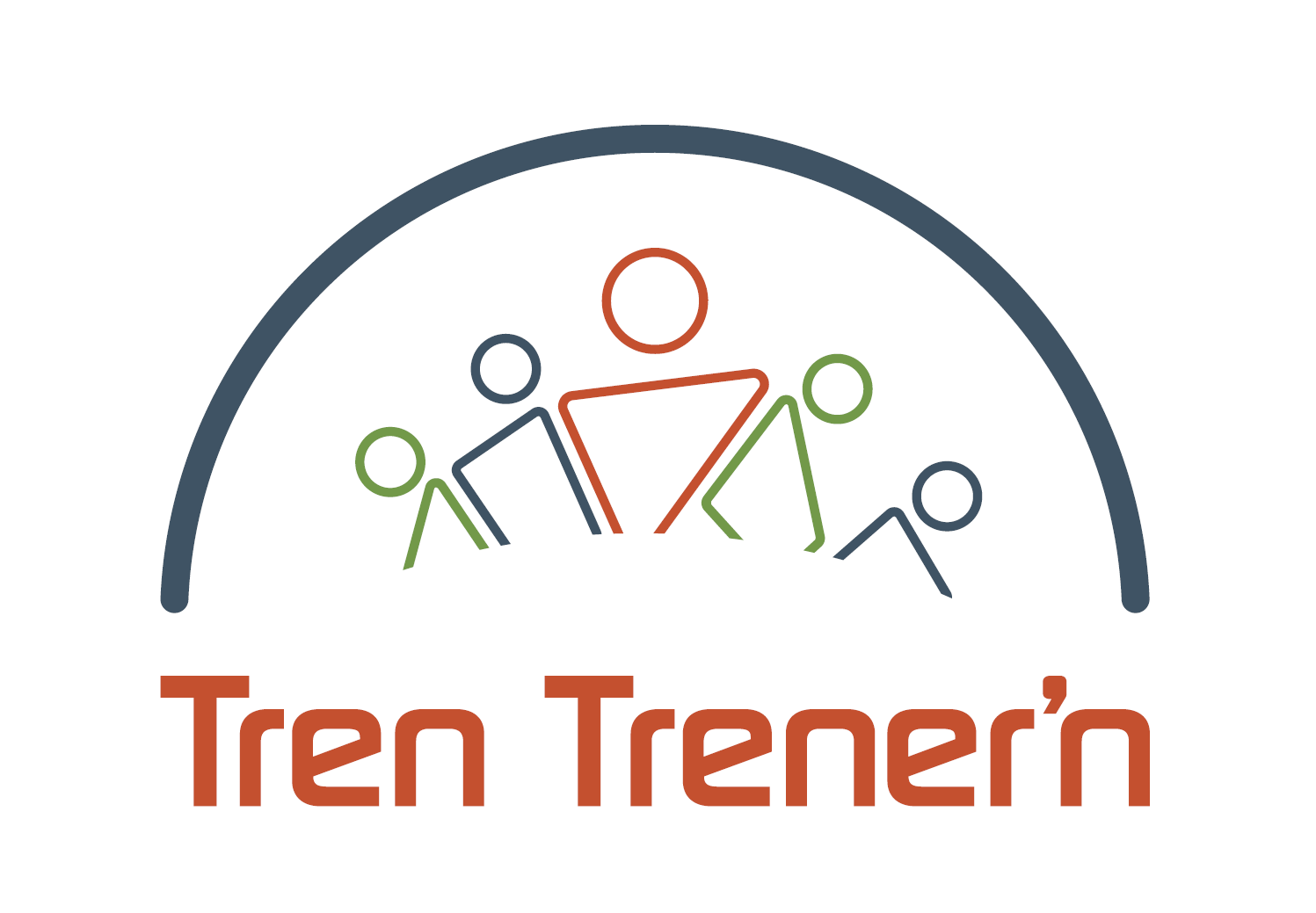 Runde i ringen Erfaringsdeling om nytte og utfordringer…………..Les gjennom din rapport som du fikk fra Geir og bli kjent med din profil, gjør dine egne refleksjoner. Les gjerne om de andre profilene – den som er helt annerledes enn din og gjør deg noen refleksjoner.Gjennom møter med kunder eller andre kan du gjøre deg refleksjoner som du kan dele i dette digitale trenertreffet.
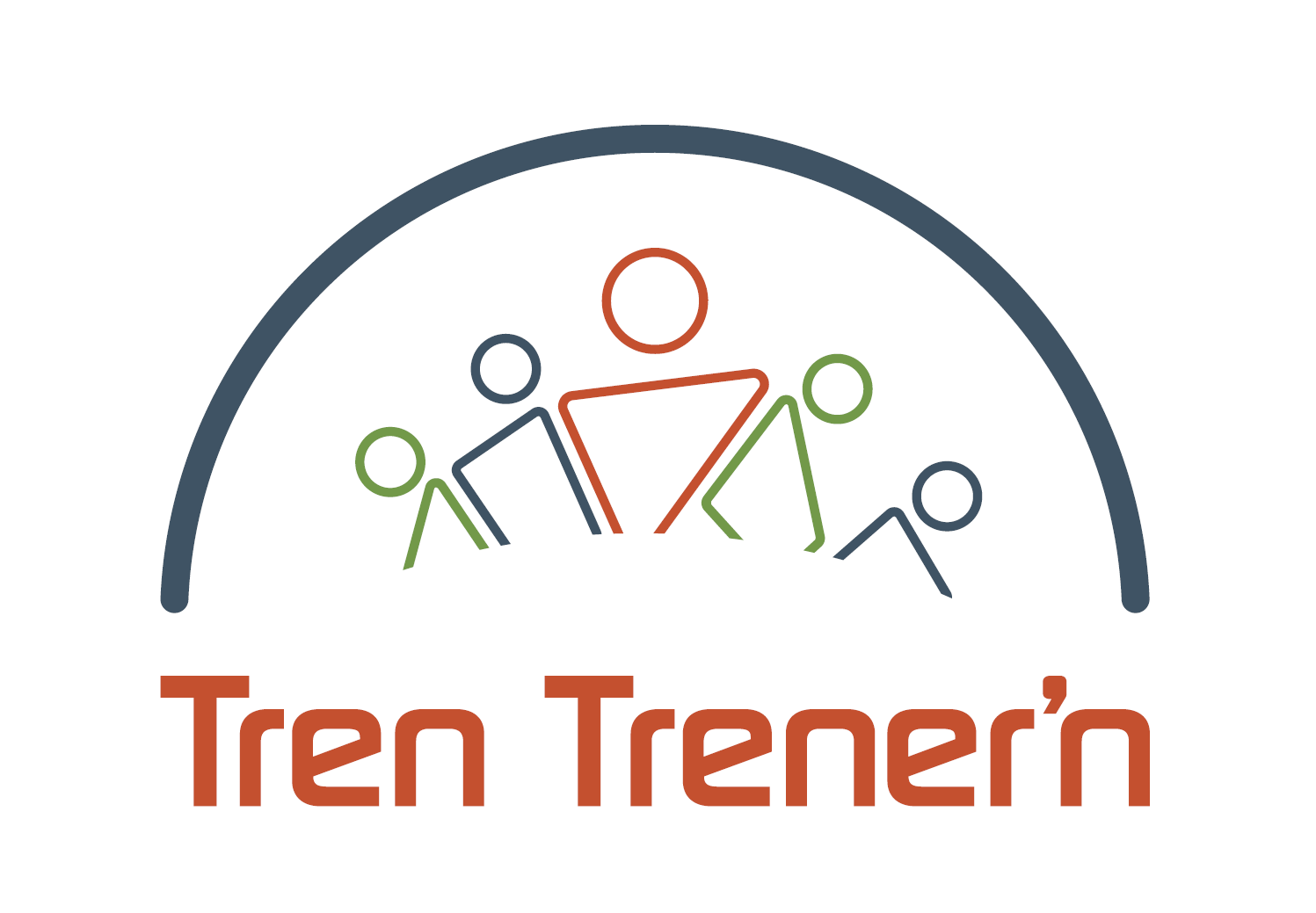 Hva kan du forvente deg videreNoen av Temaene vi har satt opp for Tren Trener’nHva må være på plass for å lykkes med innovasjonForretningsmodellRekrutteringKvalifisering og Realisering av prosjekter, Eksempler på suksess og fallgruverfasilitering i Open Space, teste fasilitatorrollen på nett og fysisk samling. Bli bevisst på roller – og fasilitator rollen spesielt. Næringslivskunden: Hvordan vinne tillit? Hva er proaktiv næringsutvikling?Hva kan man gjøre for å skape engasjement og samarbeid?Fallgruver og suksesskriterier i rollen som næringskonsulent/lokal utviklerTid dreper prosjekter- hva betyr det i praksis?Cases: Eksempler på proaktiv næringsutvikling
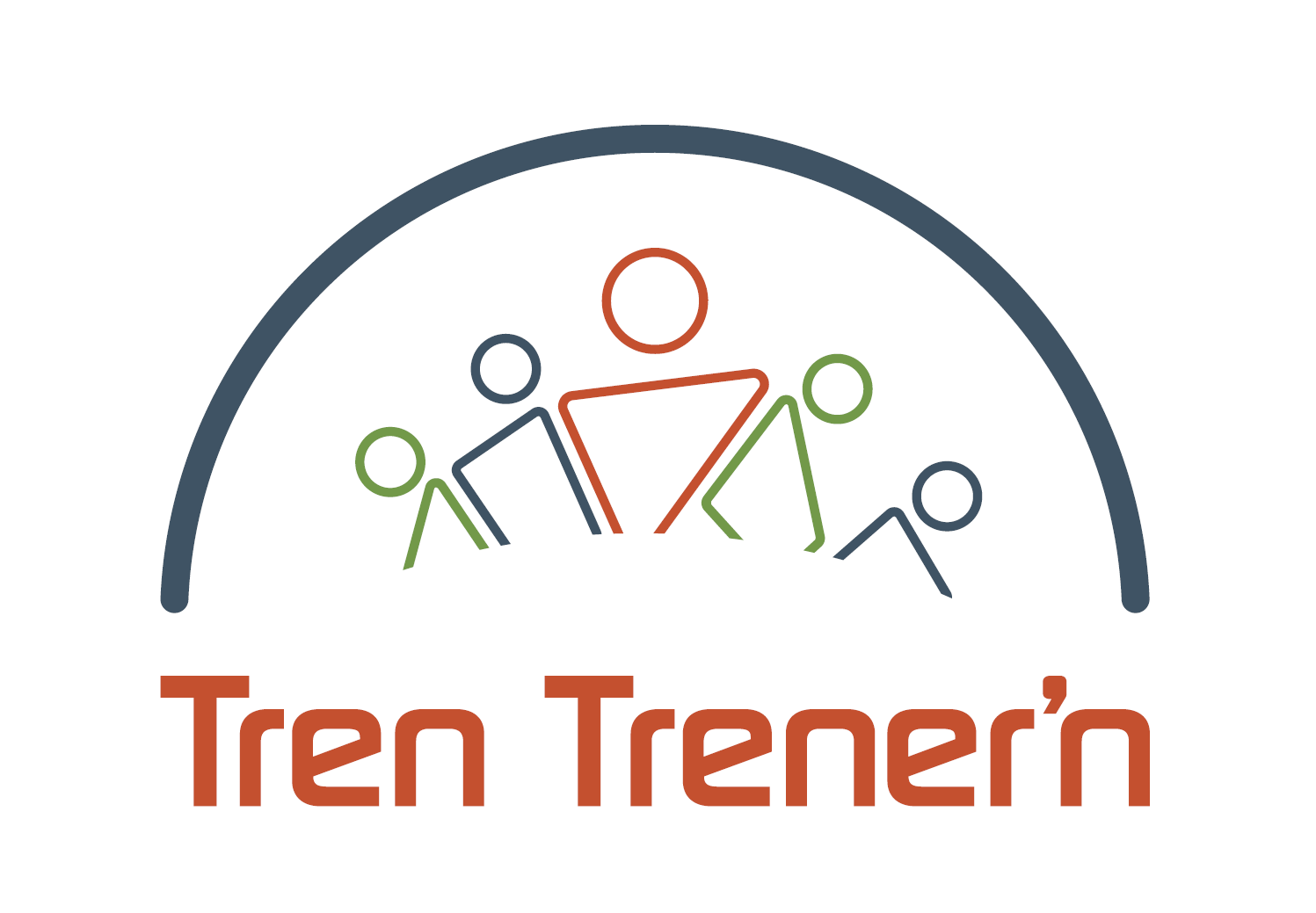 Hva kan du forvente deg videreErfaringsdeling fra andredeltagere Vi møtes på egen Discord server –invitasjon kommer Hva vil du / kan du bidra med? Spørsmål / innspill?